ТипКольчатые черви
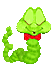 Представители
Дождевой червь
Пиявка
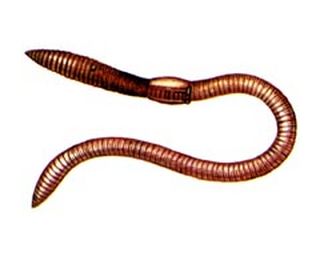 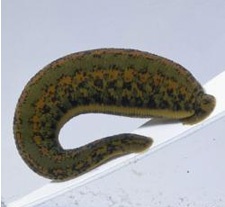 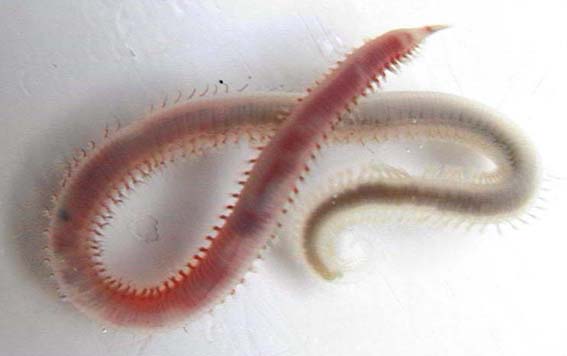 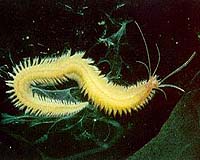 Морские кольчатые черви
Общая характеристика
Обитают в воде, некоторые – во
     влажной почве;
Имеют двустороннюю симметрию;
Тело состоит из отдельных колец –
     сегментов;
Внутри – полость тела, заполненная
     жидкостью;
Тело покрыто кожно-мускульным
     мешком.
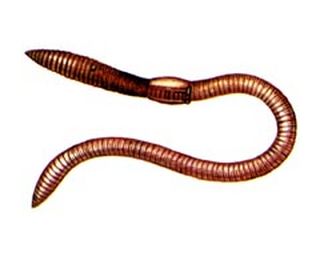 Сегменты
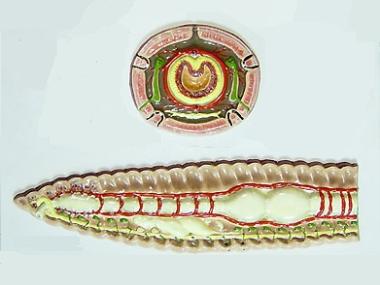 Мышцы
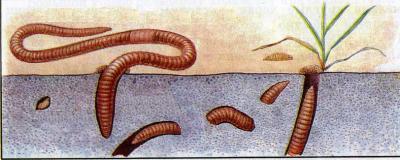 Внутреннее строение
Пищеварительная
    система
Кровеносная
    система
Выделительная
    система
Нервная система
Половая система
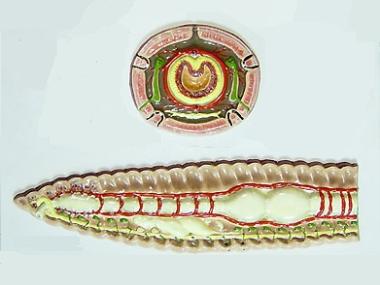 Пищеварительная система
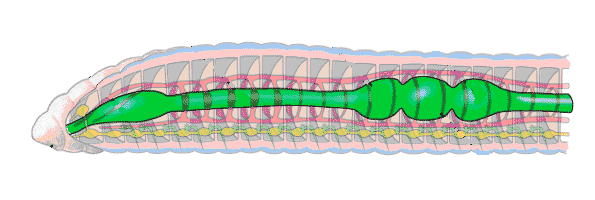 Ротовое отверстие → глотка → пищевод → зоб → желудок → кишечник → анальное отверстие
Кровеносная система
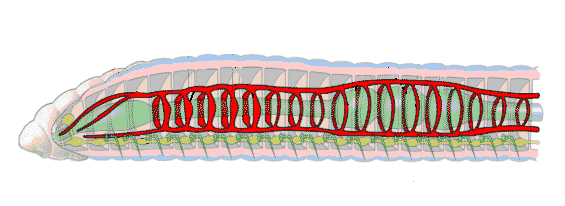 Продольные сосуды
Кольцевые сосуды
«Сердца»
Выделительная система
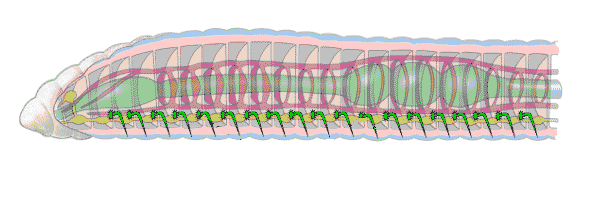 Выделительные воронки
Нервная система
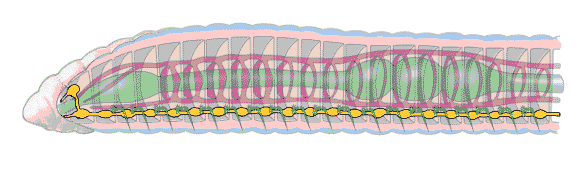 Брюшная
нервная цепочка
Окологлоточное нервное кольцо
Половая система
Семенники (♂)
Яичники (♀)

   Встречаются как гермафродиты, так и раздельнополые
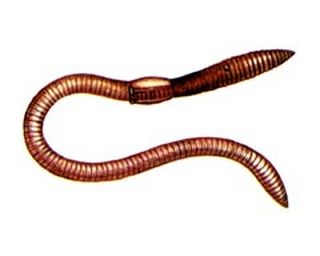 Поясок
???
Сравните строение кольчатого червя со строением круглых червей!
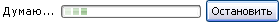